Module 6Préparer les rencontres du conseil d’élèves
Leçon 6.1.3Après la rencontre du conseil d’élèves
MAJ CL 18-07-2022
Dans cette leçon, nous traiterons plus en détail des activités à réaliser après les rencontres dans le cycle des rencontres du conseil d’élèves.
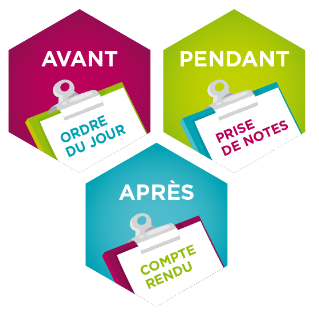 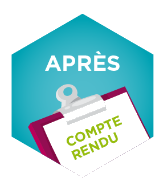 Dans la coordination des rencontres du conseil d’élèves, toutes les étapes sont importantes. Après la rencontre du conseil, le travail n’est pas terminé. Il faut encore :
Produire le compte rendu
Effectuer les actions attendues
Produire le compte renduLors des rencontres, la ou le secrétaire prend des notes. Il produit le compte rendu à la suite de la rencontre. Pour faciliter son travail, l’équipe de Vox populi vous propose d’utiliser un modèle de compte rendu reprenant la structure de l’ordre du jour.Nous avons préparé une affiche pédagogique sur le compte rendu. Présentez cet outil aux élèves pour en faciliter l’utilisation.Vous trouverez le modèle de compte rendu dans la boîte à outils de Vox populi en deux formats : PDF modifiable et Word. Vous pouvez ainsi l’adapter à vos besoins.
Produire le compte rendu
Parfois, la mémoire fait défaut et il faut reprendre des discussions inutilement parce que les décisions n’ont pas été notées. En indiquant clairement les décisions prises lors des rencontres du conseil d’élèves, on évite de créer de la confusion et on augmente l’efficacité des rencontres. 
Idéalement, le compte rendu doit être envoyé le plus rapidement possible aux membres du conseil afin qu’ils puissent se préparer à la prochaine rencontre. Utilisez les moyens de communication privilégiés par votre conseil (médias sociaux, courriel, papier, etc.) pour le transmettre.
Effectuer les actions attendues
Votre conseil rédige un compte rendu après chacune des rencontres, mais vous constatez que ce n’est pas suffisant? Les jeunes n’assurent pas toujours le suivi entre les rencontres? Vous avez l’impression d’être l’unique source d’information?
Dans ce cas, afin de faciliter les suivis entre les rencontres et d’éviter les délais dans la réalisation des travaux et des projets, l’équipe de Vox populi vous invite à indiquer, dans le compte rendu :
Les décisions prises 
Les actions à réaliser 
Les documents à produire
La personne responsable de chaque élément
Effectuer les actions attendues
En plus des actions à effectuer et des documents à produire pour la prochaine rencontre, le compte rendu peut contenir le nom des membres responsables des actions et des documents. De cette façon, les membres peuvent consulter le compte rendu et se préparer adéquatement pour éviter d’entraîner des retards.
L’équipe de Vox populi vous propose également de confier le suivi des actions à réaliser et des documents à produire entre les rencontres à un membre (le vice-président ou le premier ministre, par exemple).
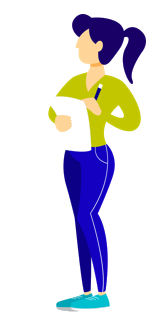 Votre conseil est en fonction depuis un certain temps et vous avez de la difficulté à coordonner les rencontres?
L’équipe de Vox populi a repéré les problèmes les plus fréquents et vous propose quelques pistes de solution pour améliorer l’efficacité de votre conseil. Consultez les pistes de solution pour un conseil plus efficace.
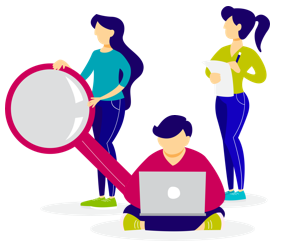 Vous avez terminé la leçon 6.1.3 – Après la rencontre du conseil d’élèves. Consultez les autres modules de la Formation pour la personne responsable d’un conseil d’élèves sur le site Web de Vox populi : Ta démocratie à l’école! pour en apprendre davantage sur le sujet.
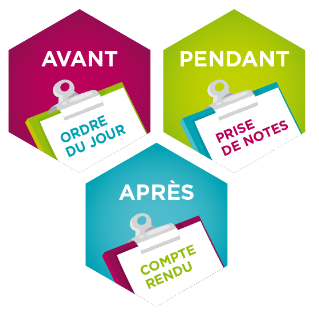 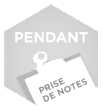 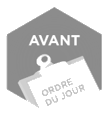 6.1.1 – Avant la rencontre du conseil d’élèves
6.1.2 – Pendant la rencontre du conseil d’élèves
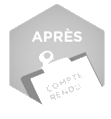 6.1.3 – Après la rencontre du conseil d’élèves